Тема: Беспилотные летательные аппараты (БПЛА) – эффективное средство вооруженной борьбы (основы технической подготовки и связи)
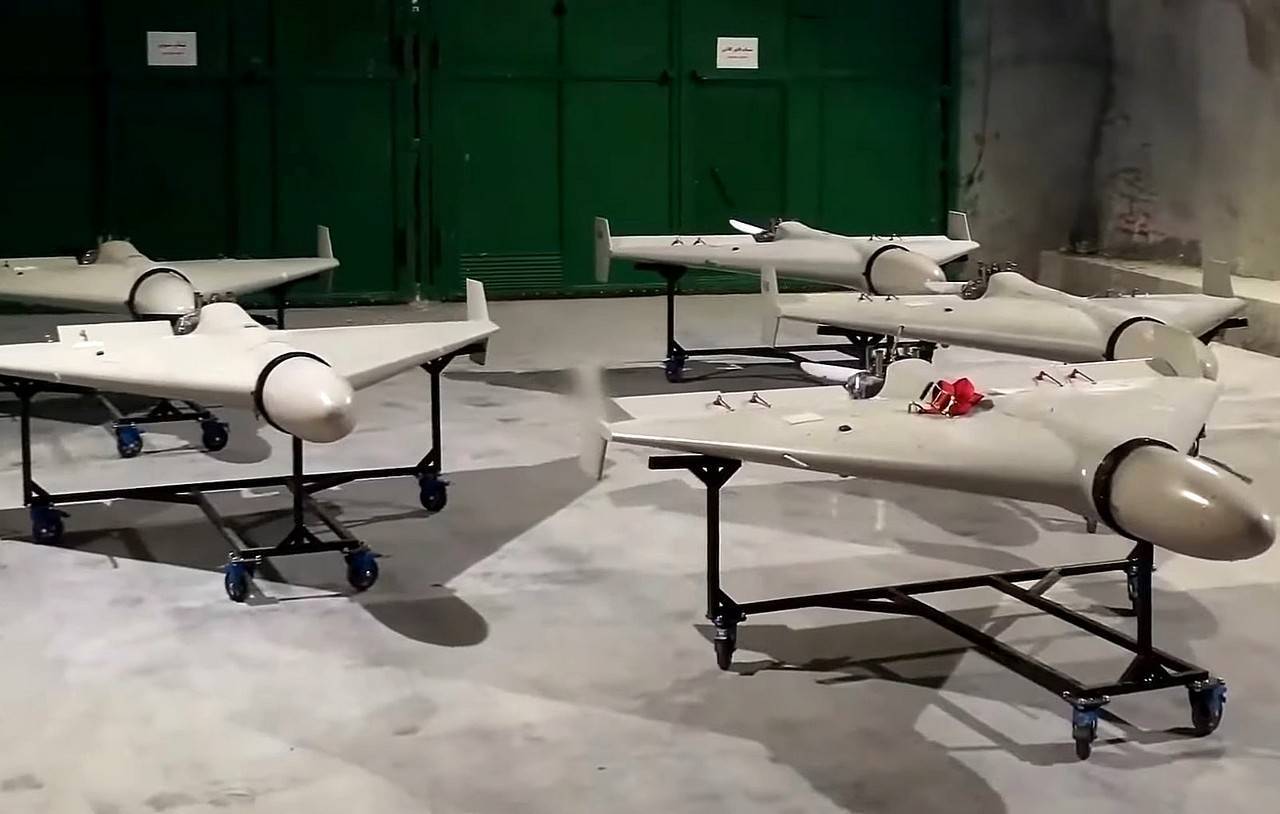 ОСНОВЫ БЕЗОПАСНОСТИ и ЗАЩИТЫ РОДИНЫ10 КЛАСС
Виды БПЛА
Форпост Н 
(разведчик с тремя 
беспилотниками в каждом комплексе)
Дальность полёта: 250 км.
Масса: 500 кг.
Назначение: разведывает, наблюдает,
мониторить, наблюдает, уничтожает цели 
противника; подавливает радиотехнические
средства обнаружения противника.
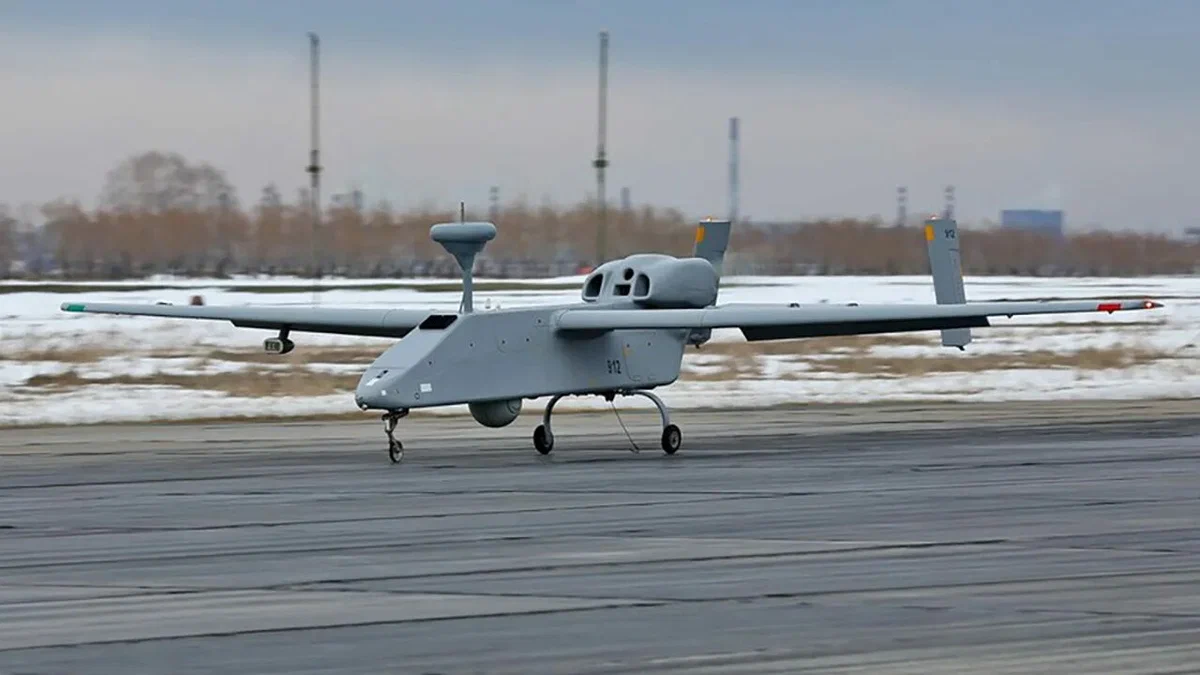 Виды БПЛА
Элерон 10
Дальность полёта: 60 км.
Масса: 16 кг.
Назначение: применяется для сбора 
разведывательных данных; эксплуатируется в целях наблюдательных и используется в 
качестве поискового средства патрульных  полётов; основная задача – средства  координации военных
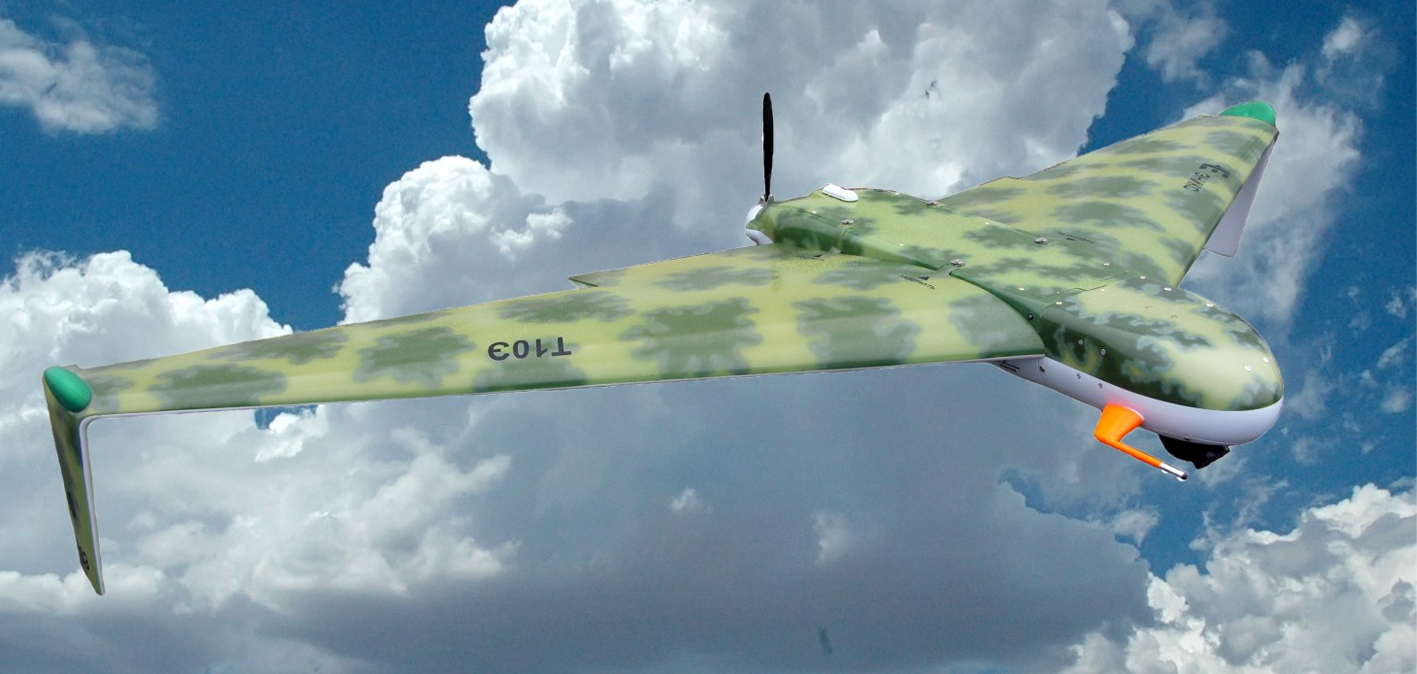 Виды БПЛА
Орлан 10 
(многофункциональный беспилотный 
комплекс)
Дальность полёта: 600 км.
Масса: 15 кг.
Назначение: входит в состав управления тактическим звеном, благодаря чему может транслировать цели для поражения всем боевым машинам.
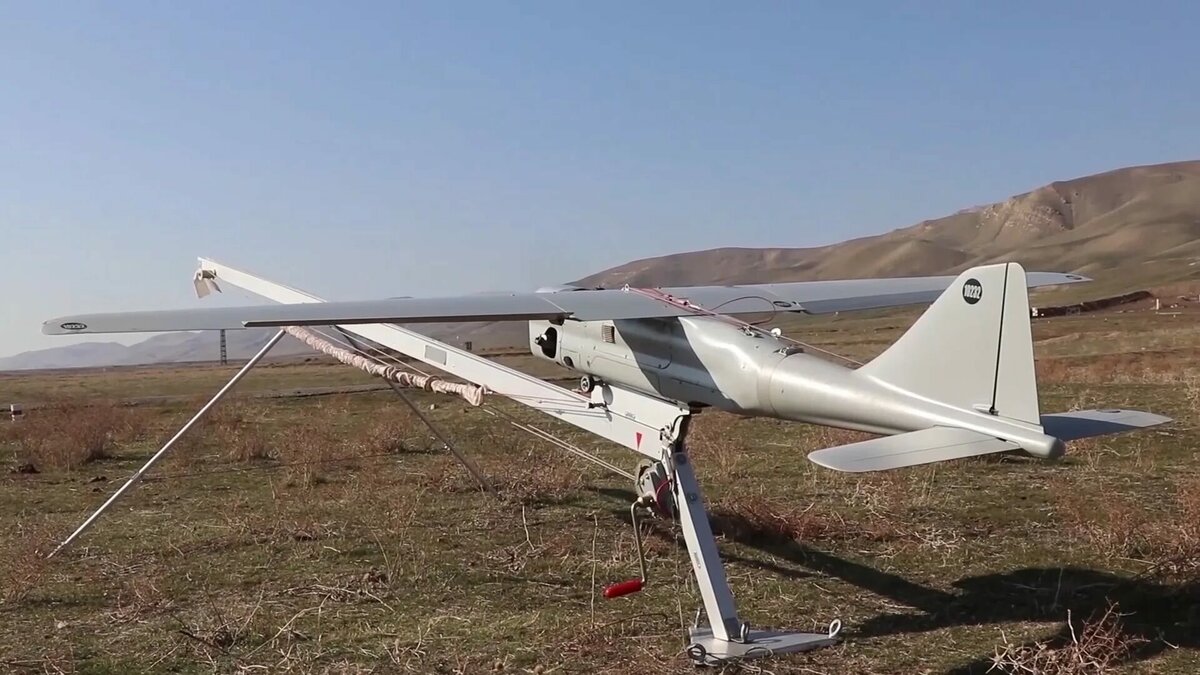 Виды БПЛА
Альтиус 
(БПЛА с искусственным 
интеллектом включает в состав: 2 БПЛА, 
наземную станцию управления, станцию 
приёма и передачи сигналов, наземную 
станцию контроля взлёта и посадки в 
автоматическом режиме)
Дальность полёта: 10000 км.
Масса: 5000 кг.
Назначение: разведывает, обнаруживает, 
и поражает цели, могут работать под управлением истребителей СУ-57.
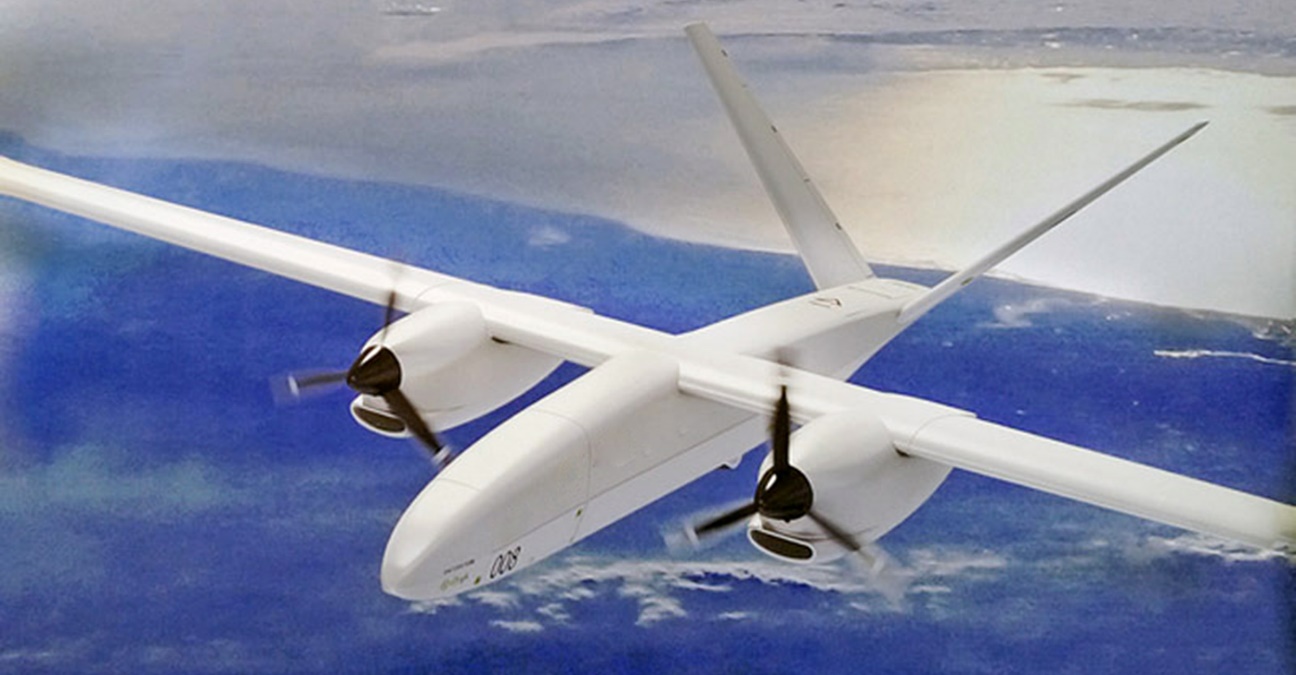 Виды БПЛА
Орион 
(боевой дрон)
Дальность полёта: 200-250 км.
Масса: 1000 кг.
Назначение: оптико-электронная, радиолокационная и радиотехническая  разведка с возможностью длительного патрулирования.
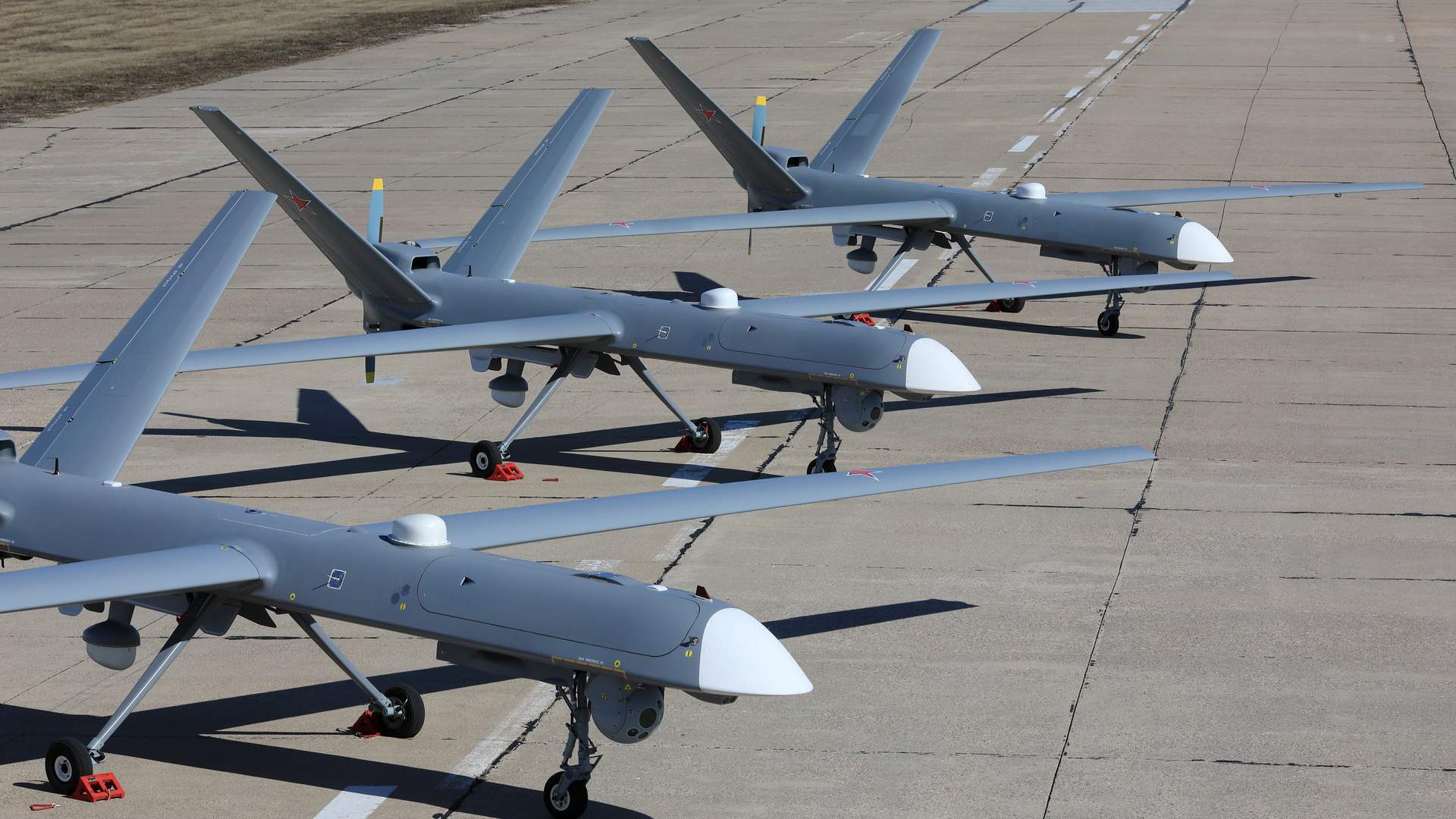 Виды БПЛА
С-70 Охотник
(тяжёлый ударный дрон)
- Дальность полёта: 6000 км.
- Масса: 25000 кг.
Назначение: используется для расширения 
радиолокационного поля других боевых самолётов  и дистанционного целеуказания; благодаря этому появляется возможность применять средства поражения большой дальности без захода их носителя в зону действия ПВО противника. Он несёт управляемые бомбы и ракеты во внутреннем отсеке.
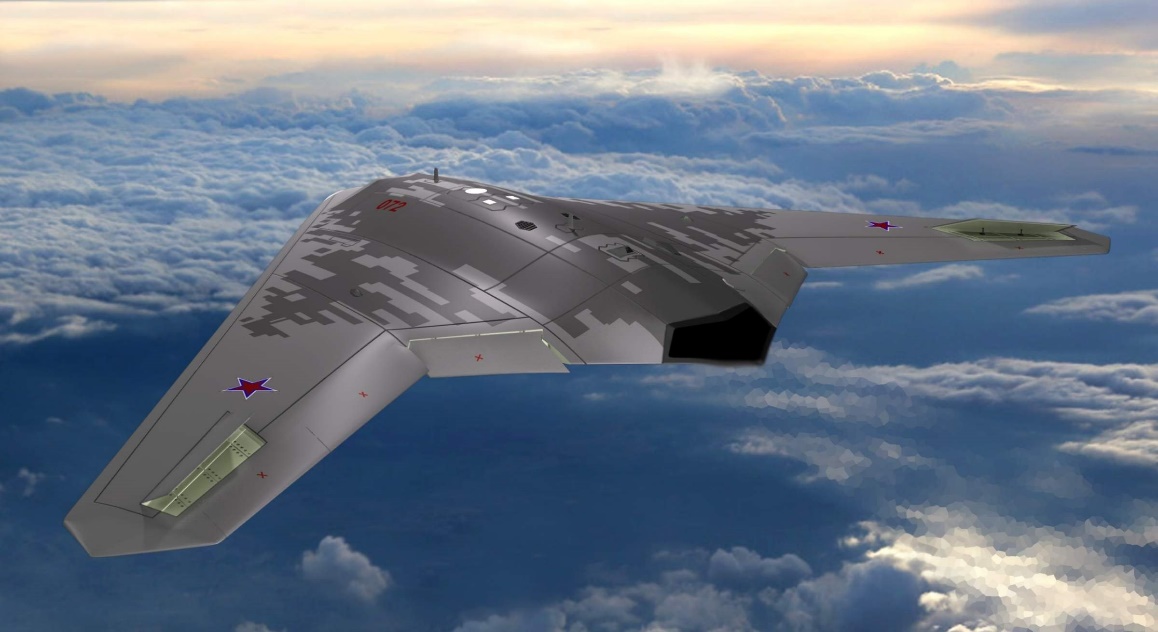 Виды БПЛА
Ланцет
(дрон-камикадзе)
- Дальность полёта: 40-50 км.
- Масса: 12 кг.
- Назначение: предназначен для 
уничтожения лёгкой и тяжёлой техники,
а также артиллерии противника.
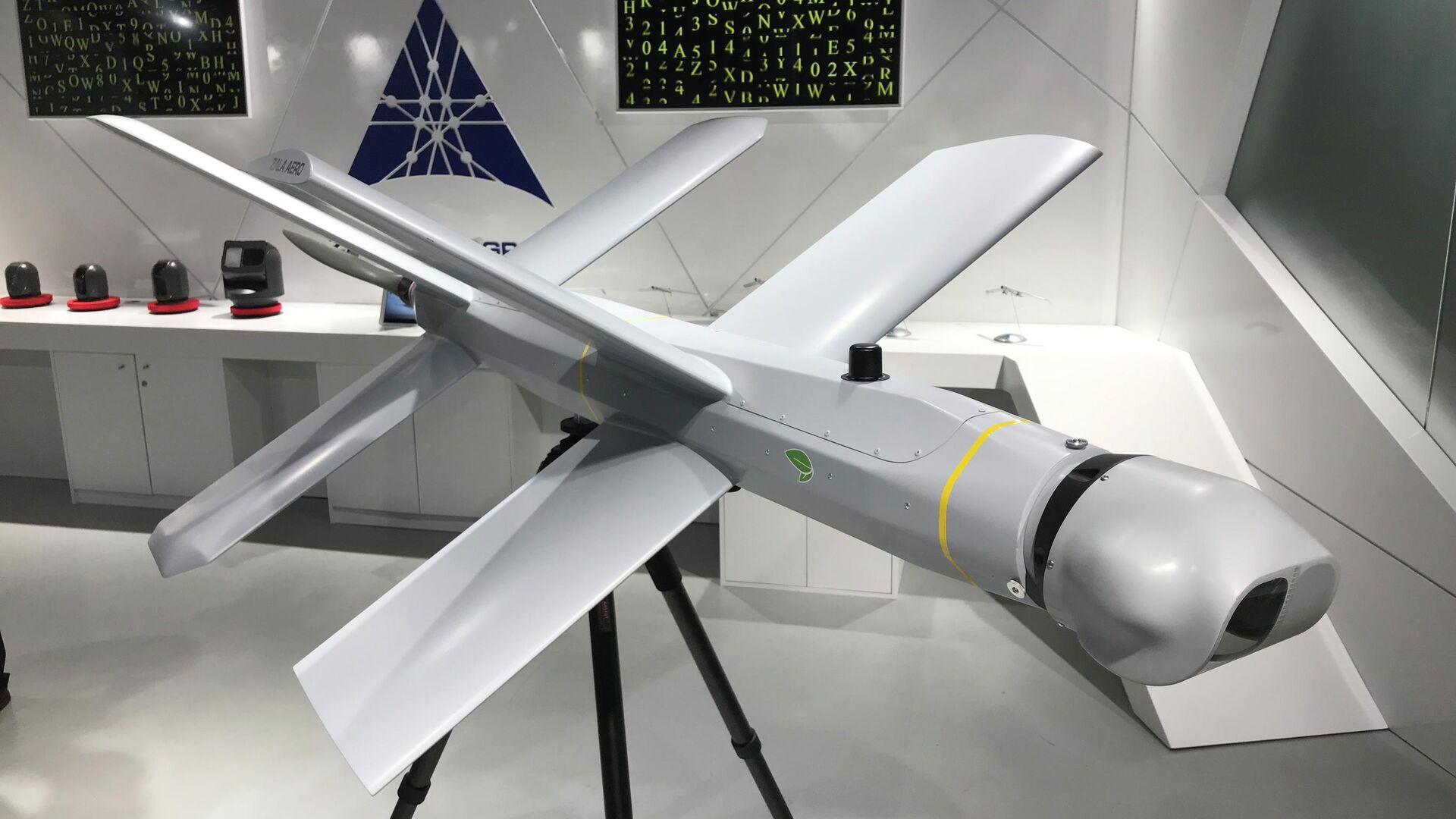 Виды БПЛА
Горизонт Эйр S-100

- Дальность полёта: 200 км.
- Масса: 200 кг.
- Назначение: предназначен для 
ночного и дневного патрулирования,
наблюдения и мониторинга наземного 
и надводного пространства, 
поисково-спасательных операций.
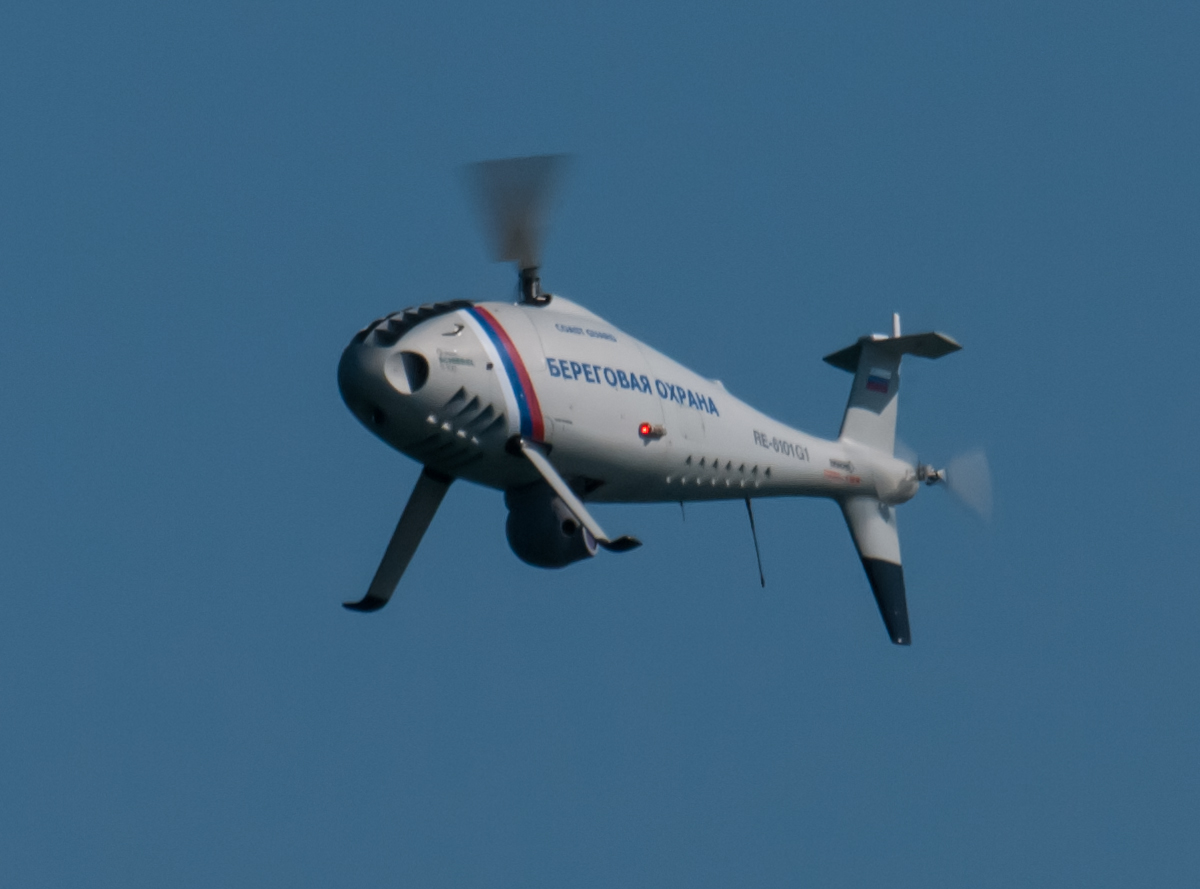 Виды БПЛА
БЭК «Визир»
(катер-камикадзе)
- Дальность полёта: 270 миль.
- Масса: до 1000 кг.
Назначение: несёт на себе средства разведки, доставляет грузы и уничтожает другие БПЛА.
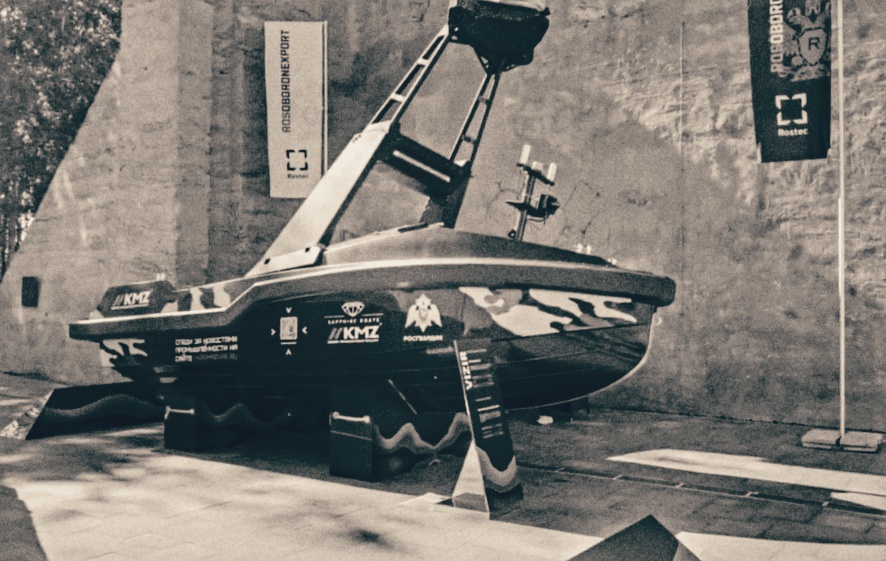 Домашнее задание
Выучить виды БПЛА с характеристиками.
Подготовить сообщение об одном из видов БПЛА